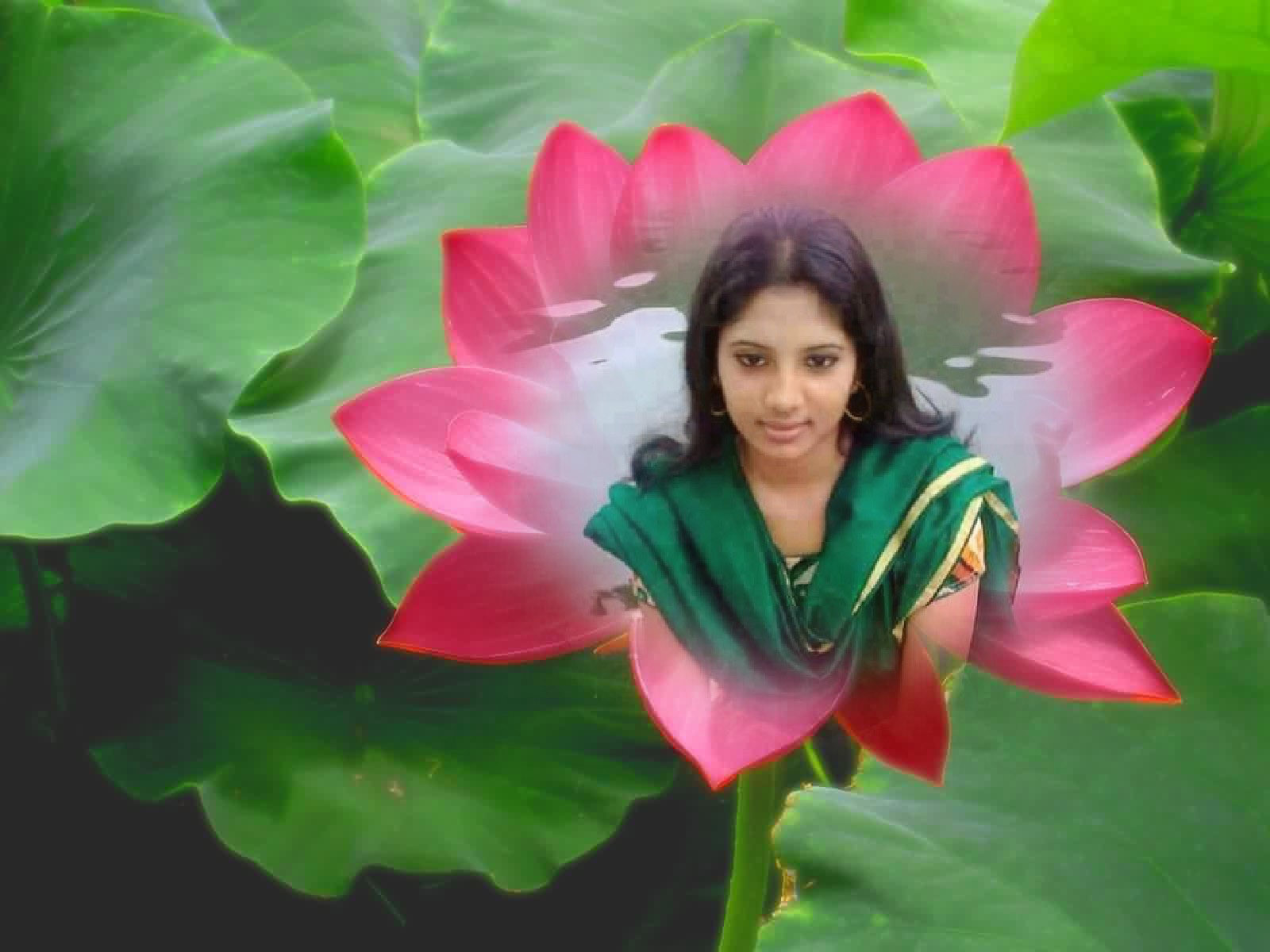 স্বাগতম
পরিচিতি
মোঃ হাফিজুল ইসলাম 
ভাঙ্গামোড় দাখিল মাদ্‌রাসা,
ফুলবাড়ী , কুড়িগ্রাম।
শ্রেণি-ষষ্ঠ
বিষয়-বাংলা
সময়-৫০ মিনিট
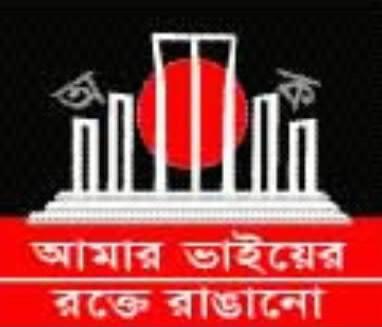 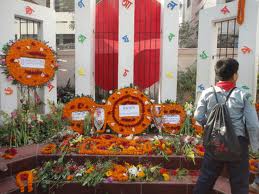 শহীদ মিনার
অমর একুশে
রফিকুল ইসলাম
দেয়াল পত্রিকা
শিখনফল
রফিকুল ইসলামের পরিচয় বলতে পারবে।
  প্রবন্ধটি আদর্শরুপে পাঠ করে সিংহদ্বার, খণ্ডযুদ্ধ, দাবানল,
     সভ্য, নিখিল -শব্দগুলোর অর্থ বলতে পারবে।
১৯৫২ সালের মহান ভাষা-আন্দোলনের সংক্ষিপ্ত  ইতিহাস 
     বর্ণনা করতে পারবে।
একক কাজ
প্রথম শহীদ মিনার নির্মাণের স্থান কোথায় ও তারিখ কত ?
জোড়ায় কাজ
নিচের শব্দগুলোর অর্থ বলঃ
     সিংহদ্বার, খণ্ডযুদ্ধ, দাবানল, সভ্য, নিখিল ।
দলীয় কাজ
১৯৫২ সালের ২৬ শে জানুয়ারি ঢাকায় ছাত্রসমাজ  প্রতিবাদে ফেটে পড়ে কেন বুঝিয়ে দাও ।

২১ শে ফেব্রূয়ারি রাষ্ট্র ভাষা দিবস হিসেবে পালন করার সিদ্ধান্ত কত তারিখে নেওয়া হয়?
মূল্যায়ন
ভাষা-আন্দোলন কেন হয়েছিল ?
ভাষা-শহীদদের জন্য আমাদের কী করা প্রয়োজন ?
বাড়ির কাজ
ভাষা-আন্দোলন উপলক্ষে  ছড়া,কবিতা,গল্প , প্রবন্ধ রচনা করে ও ছবি এঁকে একটি দেয়াল পত্রিকা  তৈরী কর ।
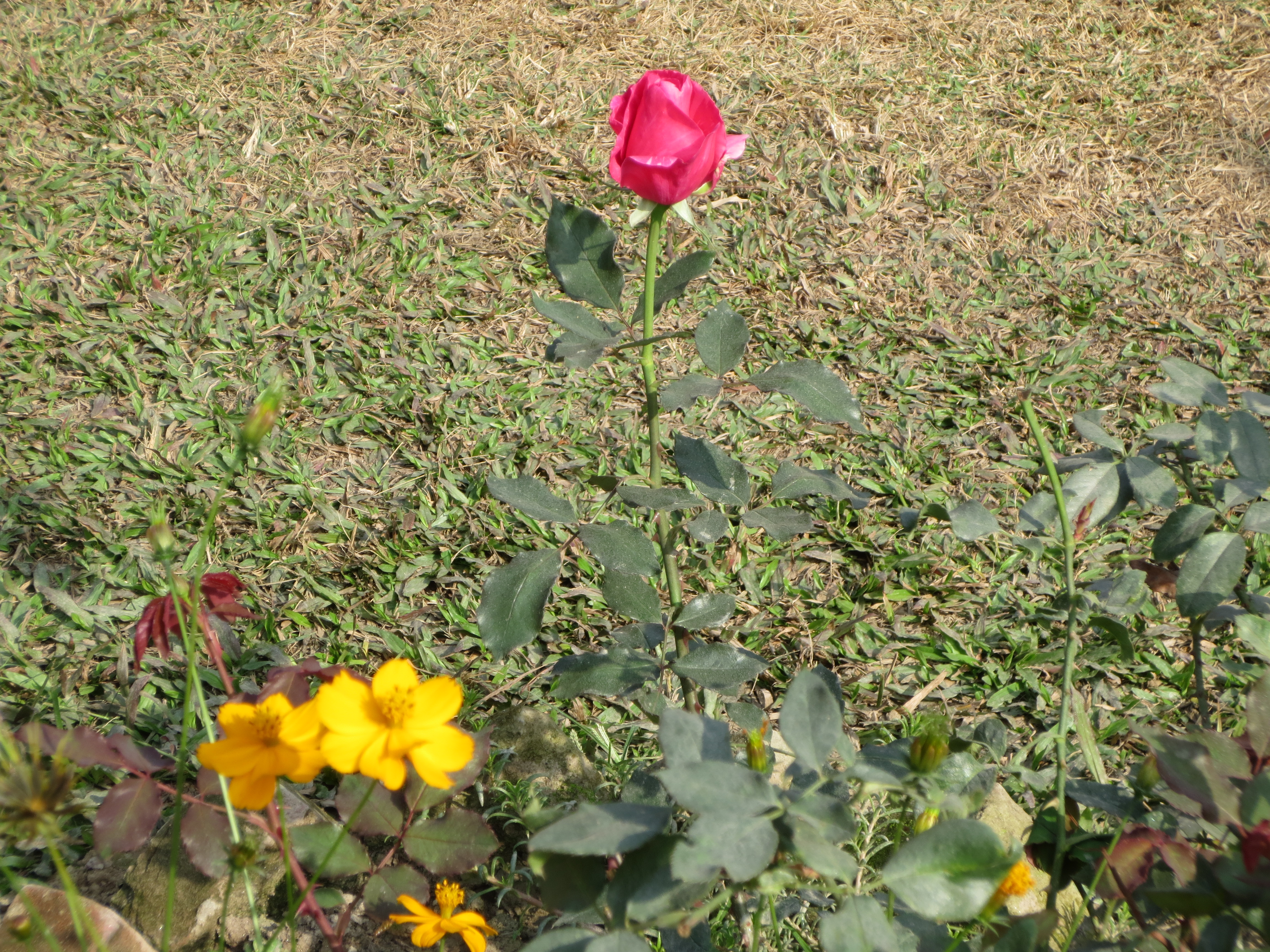 ধন্যবাদ